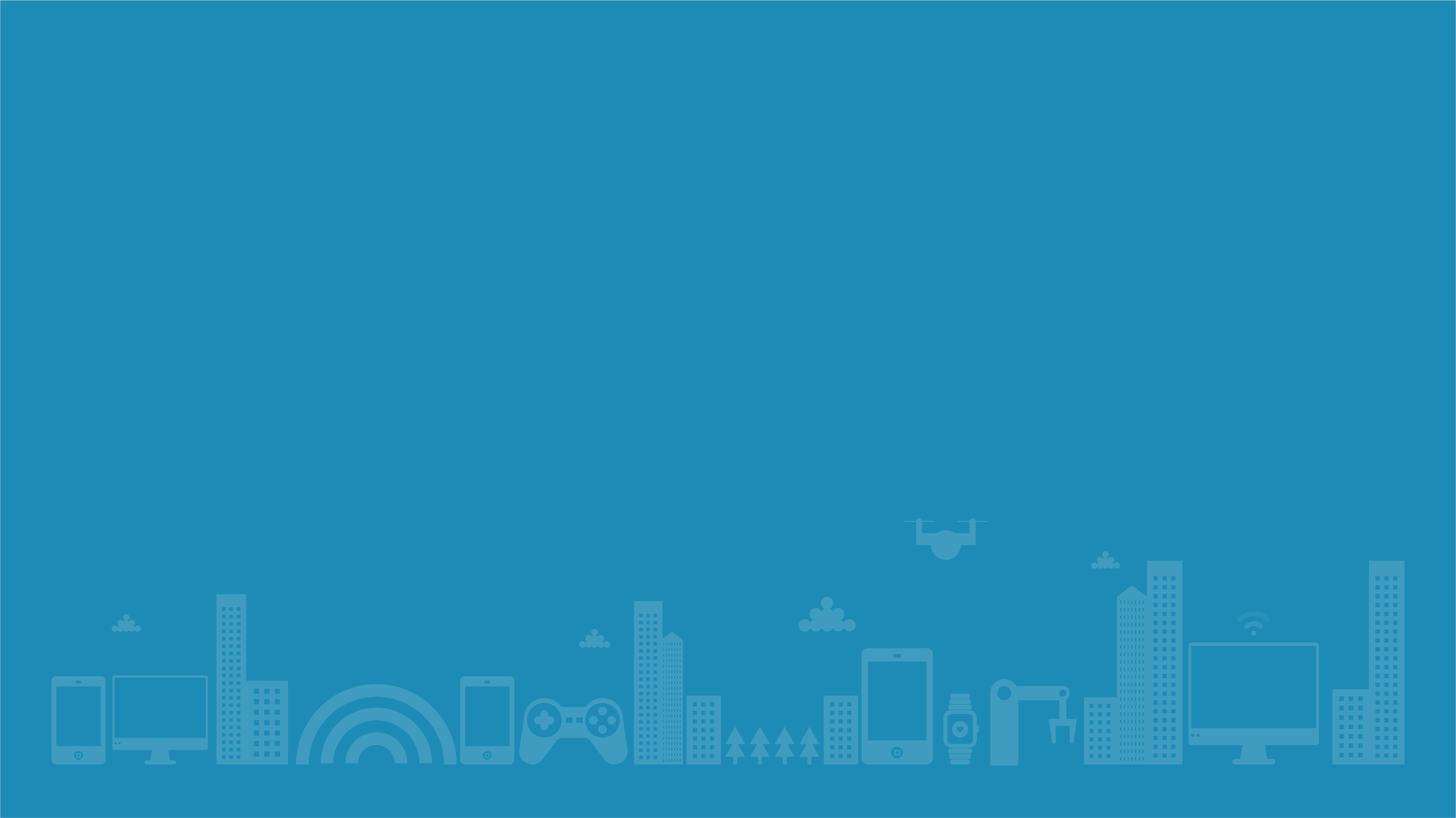 Includes the March 2023 UK AI Whitepaper!
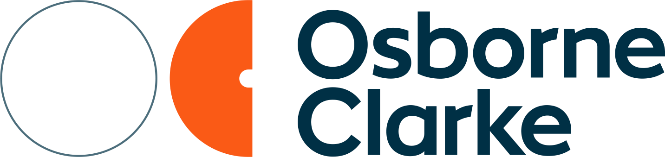 AI Radar
Guiding your development of AI to get ready for the EU and UK markets.
The AI Act
EU Data Governance Act and Data Act
AI Liability Directive
Intellectual Property
GDPR/UK GDPR
UK Government Policy and National AI Strategy
EU Digital Markets Act
Last updated: 31 March 2023
The AI Act
What will it require companies to do?
Companies will need to identify the type of AI they are developing and the level of risk as described under the draft AI Act. The actions required will depend on the level of risk.
These types of AI are prohibited. Using them can result in fines up to 6% of global revenue or 30m euros.
Conformity assessment is required and additional obligations. These include a risk management system, data requirements, technical docs, record keeping, transparency docs, human oversight, accuracy robustness and cyber security and post market monitoring. Failing to follow these obligations can result in fines of up to 4% of global revenue or 20m euros.
Unacceptable Risk
High Risk
Providers will be required to notify users they are engaging with AI. Using limited risk AI without fulfilling these obligations can result in fines of up to 4% of global revenue or 20m euros.
Limited Risk
Who will it apply to?
Providers of AI systems in the EU
Users of AI systems who are located in the EU
Providers outside the EU where the output of the AI is used in the EU.
No appliable extra requirements. Providers may wish to comply with voluntary codes of conduct.
Minimal Risk
AI Liability Directive
What will it require companies to do?
The AI Liability Directive is a newly introduced piece of draft EU legislation which will aim to make it easier for victims who are harmed for an AI system to enable them to recover damages for that harm. There are two main ways in which is does this.
1. A ‘presumption of causality'. This means that the causal burden of proof will be reversed: it will be for providers to rebut a presumption that their system caused the loss claimed by the victim.
2. The introduction of the 'right of access to evidence'. This means that victims could get information about high risk AI systems in order to help them identify who is liable for compensation.
Practical steps companies can take to prepare
The proposed directive is closely linked with the obligations in the draft AI Act. Companies should ensure they follow this carefully. 
Take account in increased liability risks by addressing them on risk registers and risk audits.
Keep records of safety measures taken in development of AI.
Consider risk management steps such as insurance or putting in place contractual safeguards to recover liability from other parties in the same supply chain.
Who will it apply to?
Providers and developers of AI systems which will be used in the EU
Operators and users of AI systems who are located in the EU
GDPR/UK GDPR
What will it require companies to do?
Companies will need to identify whether they are processing any personal data from the UK and EU and take steps to comply with the GDPR/UK GDPR accordingly. The actions required for compliance depend on the data and type of processing.
Where you are processing special category data (also known as sensitive personal data)
Where you are processing personal data under the GDPR/UK GDPR
Where your processing falls under Article 22 - automated decision making (ADM) and profiling
You will need to comply with all the obligations under the GDPR/UK GDPR as normal for example: transparency notices, doing any data protection impact assessments (DPIA) and keeping records where you make decisions as a controller.
You will need to identify an additional legal basis and put in place additional safeguards. This is also likely to impact any DPIA you do as part of assessing whether your AI product can comply with the legislation.
Identify the legal basis for such processing and put processes in place to allow individuals to object to ADM or profiling where required to do so by local laws. Laws in the UK and in EU Member States vary on when this requirement is triggered.
Who does it apply to?
Anyone processing 'personal data' that has come from the UK or EU as part of their AI product
Art 22 applies to 'automated decision making including profiling'. .
EU Digital Markets Act
What will it require companies to do?
The DMA is designed to “ensure a competitive and fair digital sector with a view to promoting innovation, high quality digital products and services, fair prices and high quality and choice in the digital sector”. 

The DMA introduces a set of obligations targeted at “gatekeeper” digital players with significant scale and reach in the EU, and provides a framework for the European Commission to amend these rules. Generally speaking the measure is targeted at
“Big Tech” operators.  Although its primary focus is "walled garden" eco systems, it is likely that it will apply to the providers of packaged end-to-end AI systems.
Merger Notifications
Gatekeeper Obligations
Prohibited Behaviour
Self preferencing own services
Preventing links to third party services
Combination of personal data obtained from core platform services with any other service
Permitting third parties to interoperate with gatekeeper provided services
Permitting business users to access data they generate in their use of gatekeeper services
Gatekeepers must notify the EU Commission of any mergers involving other core platform or digital providers – even if not generally notifiable under EU rules
Who does it apply to?
"Gatekeeper" providers – typically "big tech" operators that have an annual turnover of 6.5 billion Euros or more in the last 3 years and more than 45 million monthly EU end users.
DMA entered into force November 2022, applicable from May 2023, and creates a deadline for "Gatekeepers" by March 2024.
EU Data Governance Act and Data Act
What will it require companies to do?
Both aim to make data services more available
Cloud providers will have to help with switching.
Restrictions on anti-competitive/ anti-trust measures 
Anti-competitive measures which limit access to data are restricted under both Acts.
Transparency and notification obligations
If you are providing data intermediary services
If you provide a product placed on the market in the EU
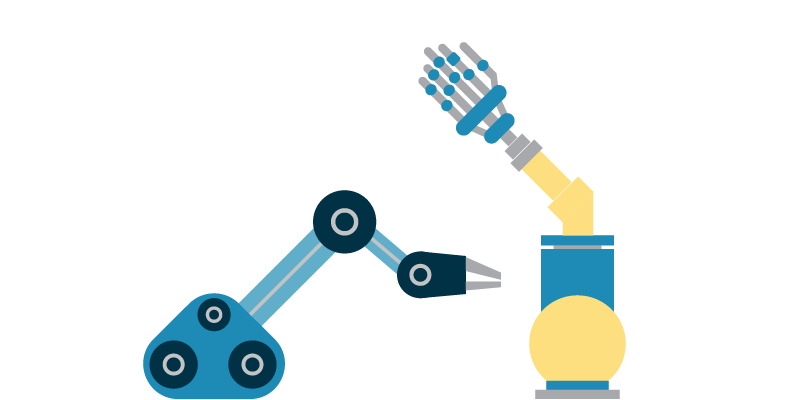 Who will it apply to?
The DGA applies to the provider data sharing services where this services is offered in the EU. 
The Data Act applies to manufacturers of connected products and providers of related services that are placed on the market in the EU.


.
Intellectual Property Law in the UK and EU
What will it require companies to do?
IP laws vary between the UK and EU countries, so companies will need to check on the rules of the country they are planning to launch their AI product in. This will be especially important where they are using UK or EU data or where their AI product may itself develop IP in those countries.
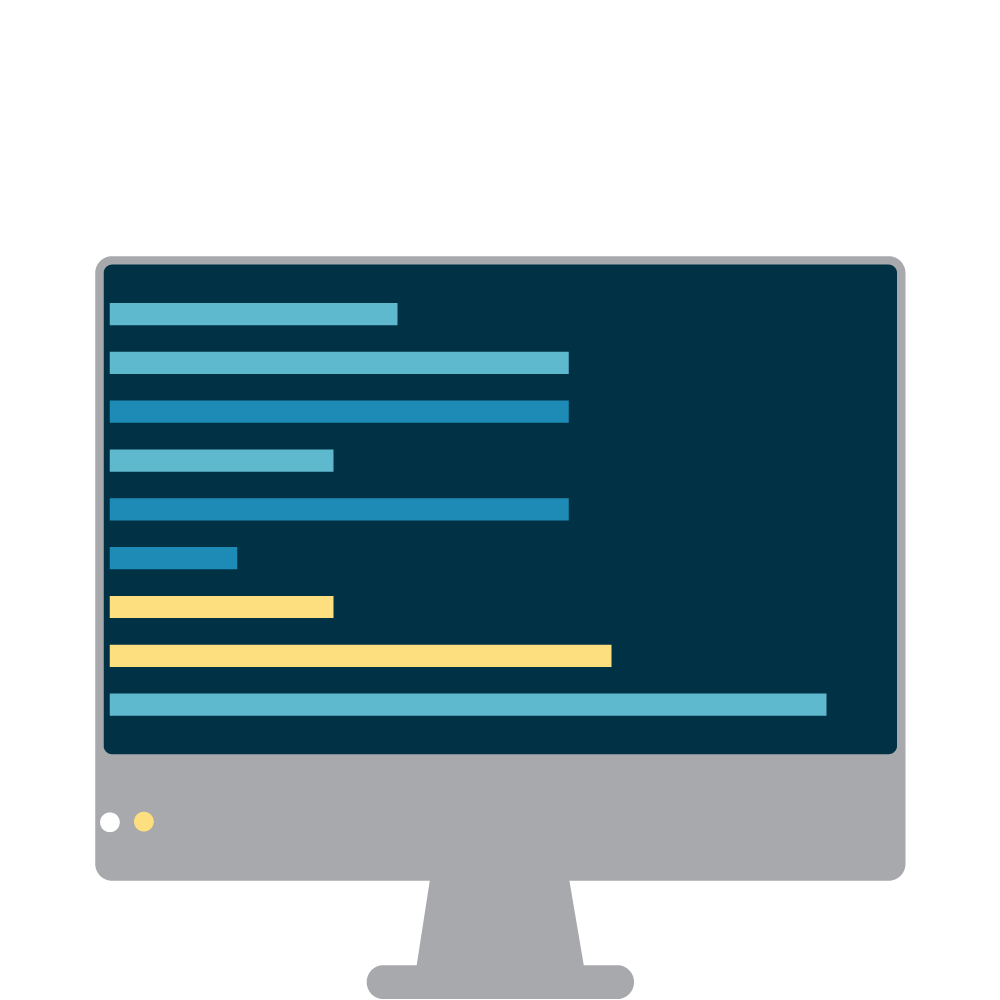 Software can be protected under copyright.
Whether data can be protected depends on various factors (e.g., whether it qualifies as a database right, or whether is it personal data). 
The UK plans to introduce a new copyright and database exception allowing for text and data mining. 
Check license terms of open-source data.
Both the EU patent office and UK courts have ruled that AI cannot be the inventor of a patent. 
Copyright can only currently vest in the software embodying an AI algorithm and not the AI system itself. 
Output of a generative AI system may not be protected by copyright unless significantly modified by a human creator.
Who does it apply to?
Companies developing AI within the UK and EU or using data from the UK or EU. 
Companies wishing to protect intellectual property which was developed in the UK/EU with the assistance of an AI tool.
UK Government Policy and AI Strategy
What will it require companies to do?
The UK Government's AI White Paper was released on 29 March 2023, outlining the UK's approach to AI (see our full insight here). In contrast to the EU, the UK is taking an alternative approach to regulation, which instead puts the onus on regulators to provide guidance and where relevant, enforcement. Businesses will need to consider the following when developing and using AI.
Consider sector specific considerations

Depending on the context which the AI tool is used, sector specific regulators and their guidance may be relevant. For example, the Financial Conduct Authority, the CMA's Digital Markets Unit, the Medicines and Healthcare products Regulatory Agency.
Consider the Principles of Trustworthy AI

Safety, security and robustness
Appropriate transparency and explainability
Fairness
Accountability and governance
Contestability and redress
Consider general relevant legal  frameworks 

Regulators specialising in specific legal areas will also need to be looked to for guidance. For example: the Competition and Markets Authority, the Information Commissioner's Office, and the Equality and Human Rights Commission.
Who will it apply to?
Businesses developing and using AI in the UK.
Business outside the UK, who provide products or services using AI to customers in the UK.
Contact Us
John Buyers
Partner, UK
Felix Hilgert LLM
Partner, US
Emily Barwell
Associate, US
E:  felix.hilgert@osborneclarke.comC: +1 650 714 7773
In: linkedin.com/in/felix-hilgert
E: emily.barwell@osborneclarke.comC: + 1 917 741 8301
In: linkedin.com/in/emily-barwell
E: john.buyers@osborneclarke.com
C: +44 7786 747 773
In: linkedin.com/in/johnbuyers
1220+
About Osborne Clarke
talented lawyers
working with
320+
Our global connections and 'best friends'
Europe
Belgium: Brussels
France: Paris
Germany: Berlin, Cologne, Hamburg, Munich
Italy: Busto Arsizio, Milan, Rome
The Netherlands: Amsterdam
Poland: Warsaw
Spain: Barcelona, Madrid, Zaragoza
Sweden: Stockholm
UK: Bristol, London, Reading
expert Partners
Through a network of 'best friends' we extend our reach across the globe, particularly in North America, EMEA & Asia Pacific. We have worked closely with like-minded firms in over 100 countries. We'll find the right local partner for you and wherever that may be, we will make sure that you receive the Osborne Clarke level of service.
in
25
international locations*
advising across
8
USA
New York, San Francisco
core sectors
with
Asia
China: Shanghai
India*: Bangalore, Mumbai, New Delhi
Singapore
Osborne Clarke is the business name for an international legal practice and its associated businesses.
Full details here: osborneclarke.com/verein
*Services in India are provided by a relationship firm
client-centred approach